Average Velocity
PowerPoint 8.2
Speed versus Velocity
Magnitude but no direction
scalar quantity
vector quantity
Magnitude and direction
How would you describe the speed and velocity o each jogger?
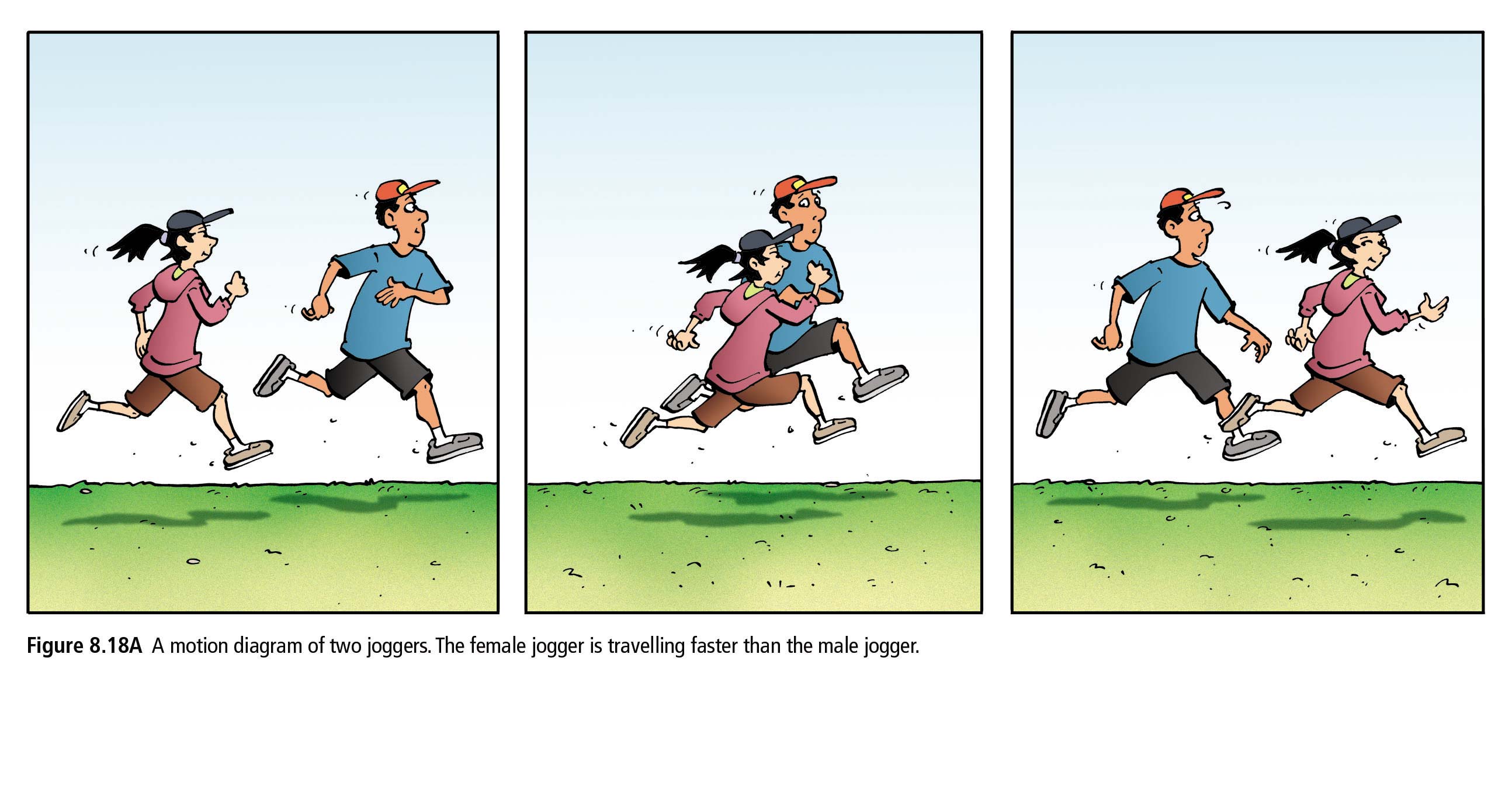 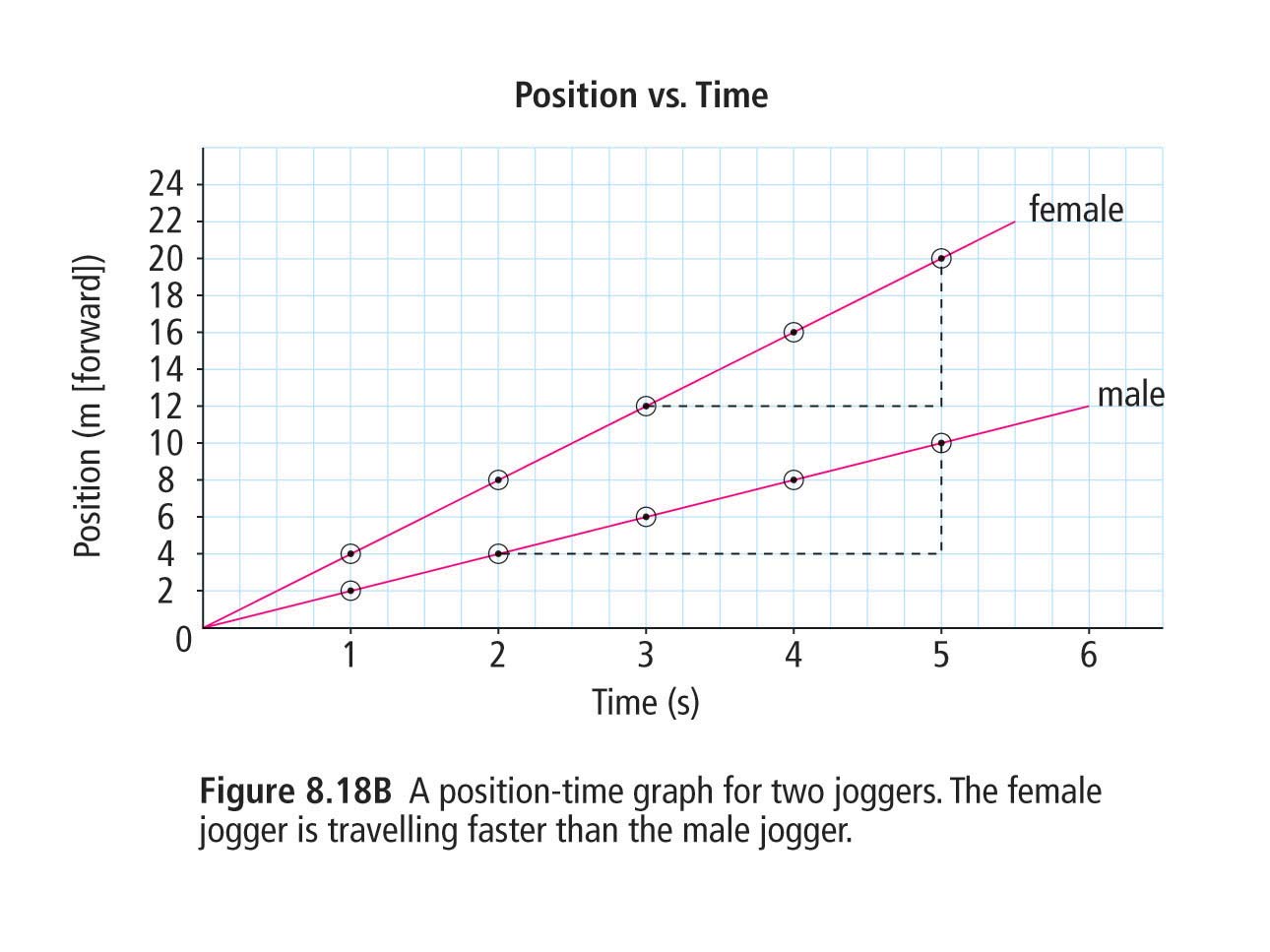 Slope of a Position-Time Graph
Female
Male
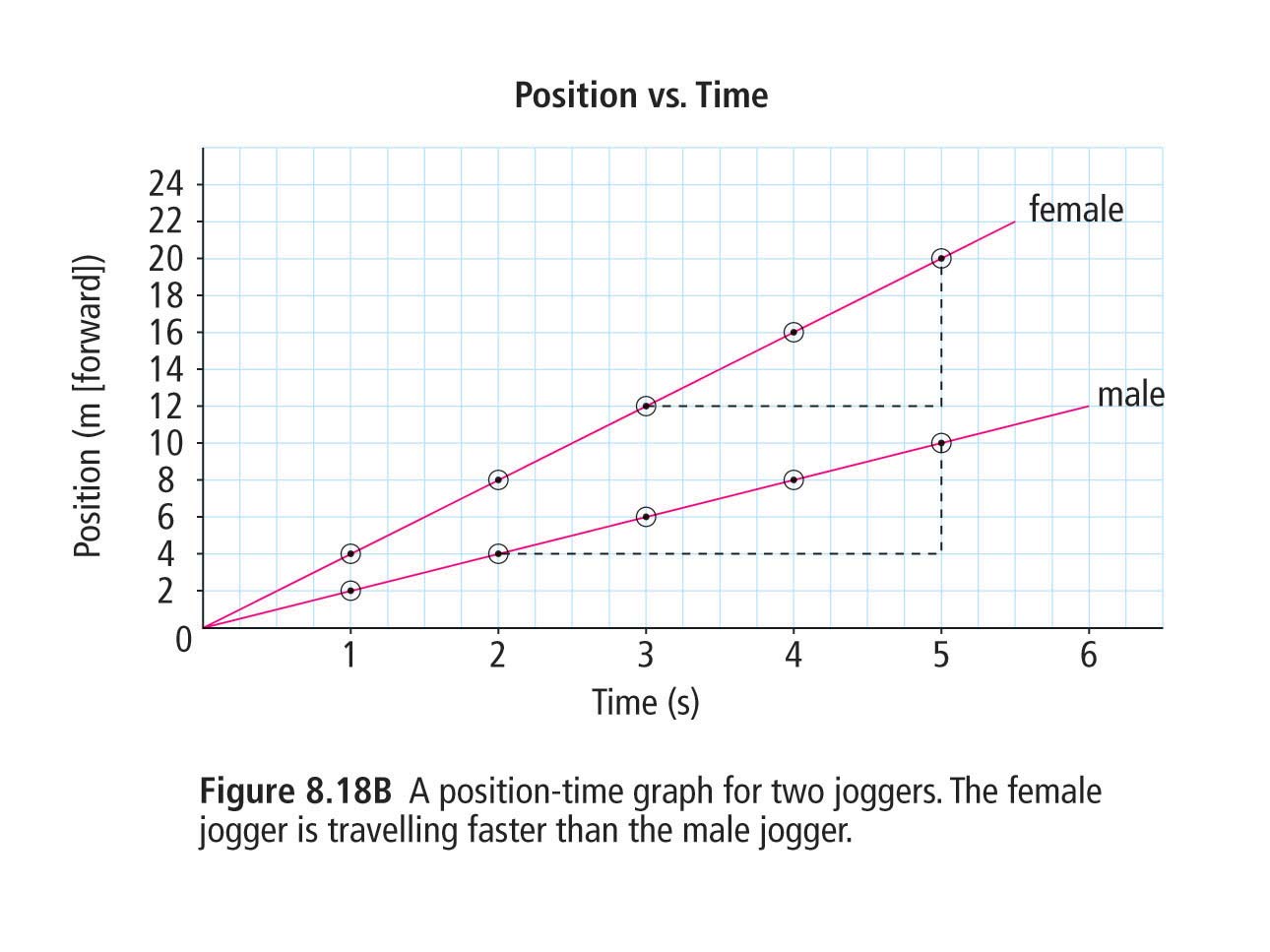 Time, t (seconds)
More About Slopes
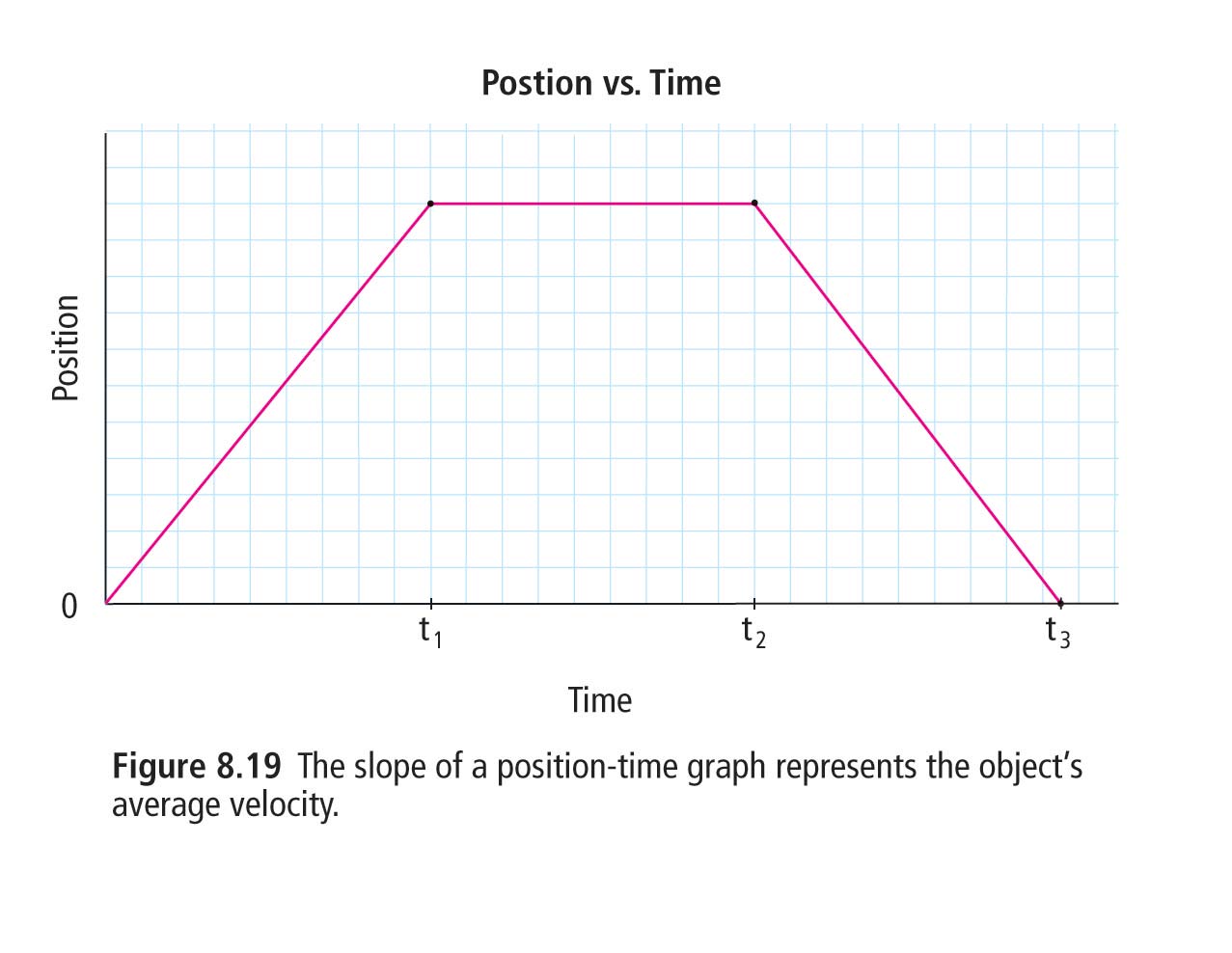 What is the average velocity for the following time intervals?
0 s to 4 s
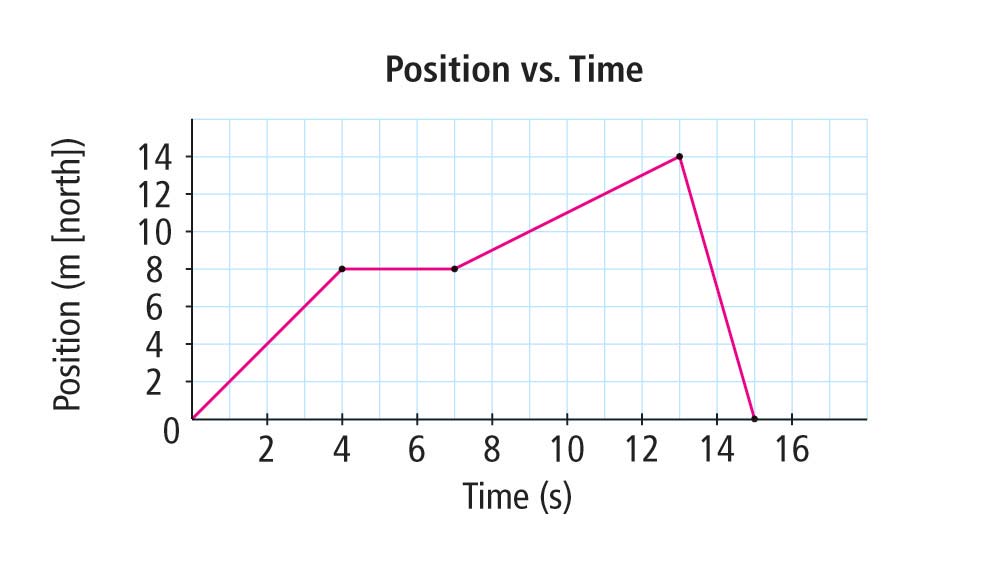 4 s to 7 s
7 s to 13 s
13 s to 15 s
In reality, very few things move in uniform motion.
With a line that passes through or close to each point, the average velocity can be calculated.
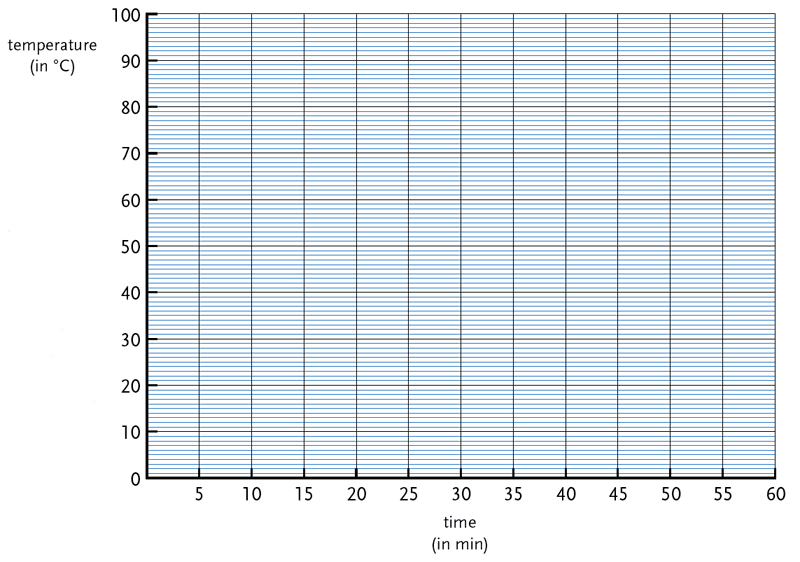 Position, m
Time, s
Practice with Graphing and Best-Fit Lines
With the data below, construct a position-time graph and plot the data points.



Draw a best-fit line.
Calculate the slope of the best-fit line.
70
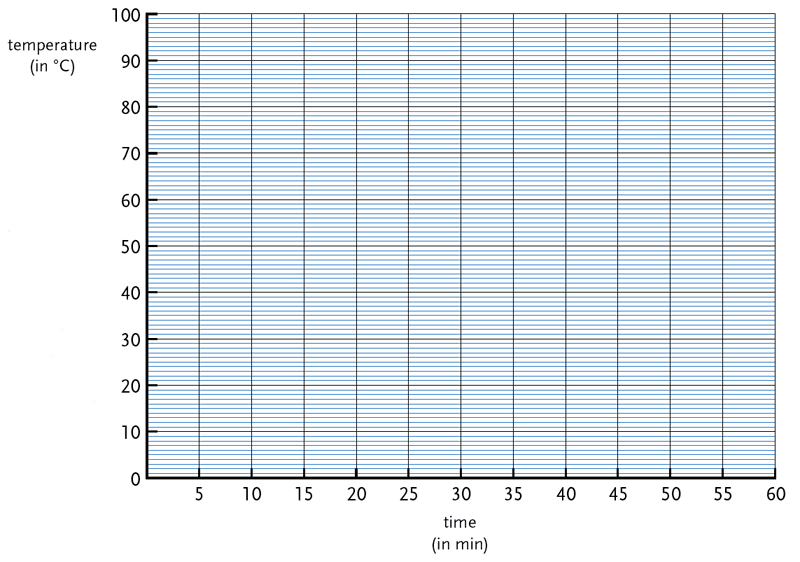 60
50
40
Position, m
30
20
10
14
16
8
12
10
2
4
6
Time, s
Calculating Time Intervals and Displacement
Ex. Travelling at 2.5 m/s, how long would it take someone to walk 150 m?
Ex. If a baseball is thrown at 25 m/a toward home plate, what would be the ball’s displacement after 0.65 s?
Converting Units
But how?
Ensure all units are the same before doing calculations or comparisons!
90 km/h = ? m/s
Units can be treated like factors above and below the division.
Provincial Exam Question
Question
If a car moves from +7 m to -21 m in 2 s, what is the car’s average velocity? 
A. -14 m/s
B. -7 m/s
C. +7 m/s
D. +14 m/s
Provincial Exam Question
Question
A family on vacation drove 200 km in two hours and then travelled only 40 km during the next hour due to a construction zone.  What was the family’s average velocity during the trip? 
A.  40 km/h		B.  70 km/h		C.  80 km/h		D.  120 km/h
Provincial Exam Question
Question
How far did the girl move during 3s?
A. 3.0 m	B. 4.5 m	C. 6.0 m	D. 9.0 m
10
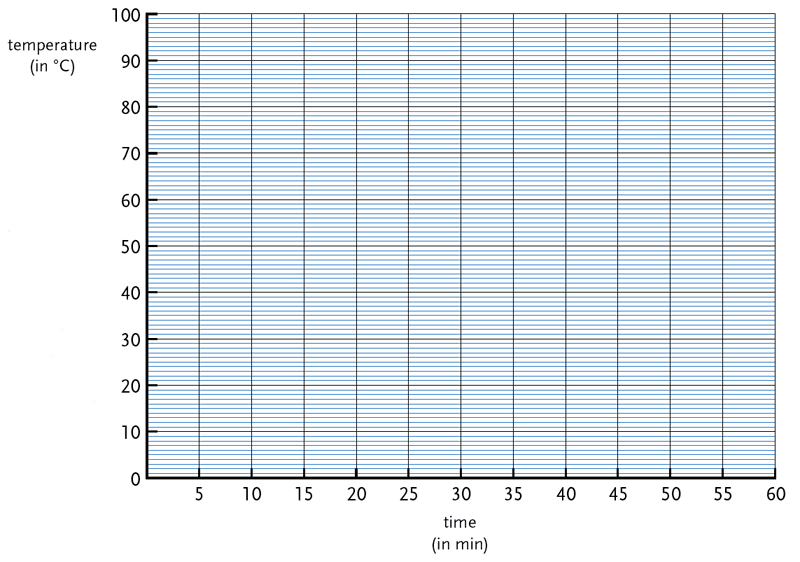 9
8
Answer
B.
Plot the data points.
Draw a best-fit line.
At what position is the girl at t = 3 s?  
4.5m
7
6
5
Position, m
4
3
2
1
7
5
6
3
4
2
1
Time, s
Provincial Exam Question
Question
Which of the following conditions is represented by the graph? 
A. uniform motion 
B. zero acceleration 
C. constant velocity 
D. increasing velocity
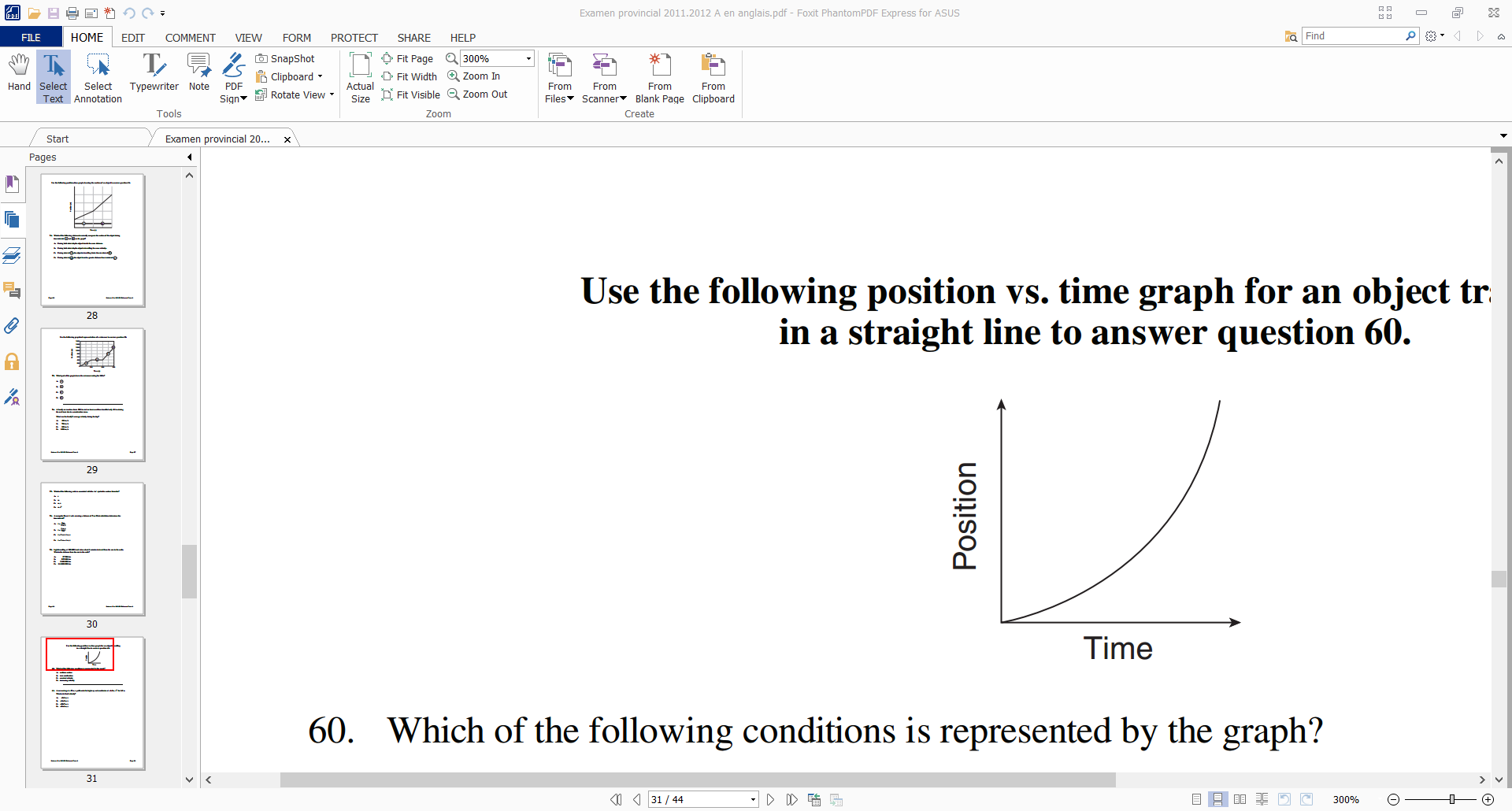 Answer
D.
Because the slope of a position-time graph is the velocity, an increasingly steep slope indicates that the velocity is increasing.
Summary
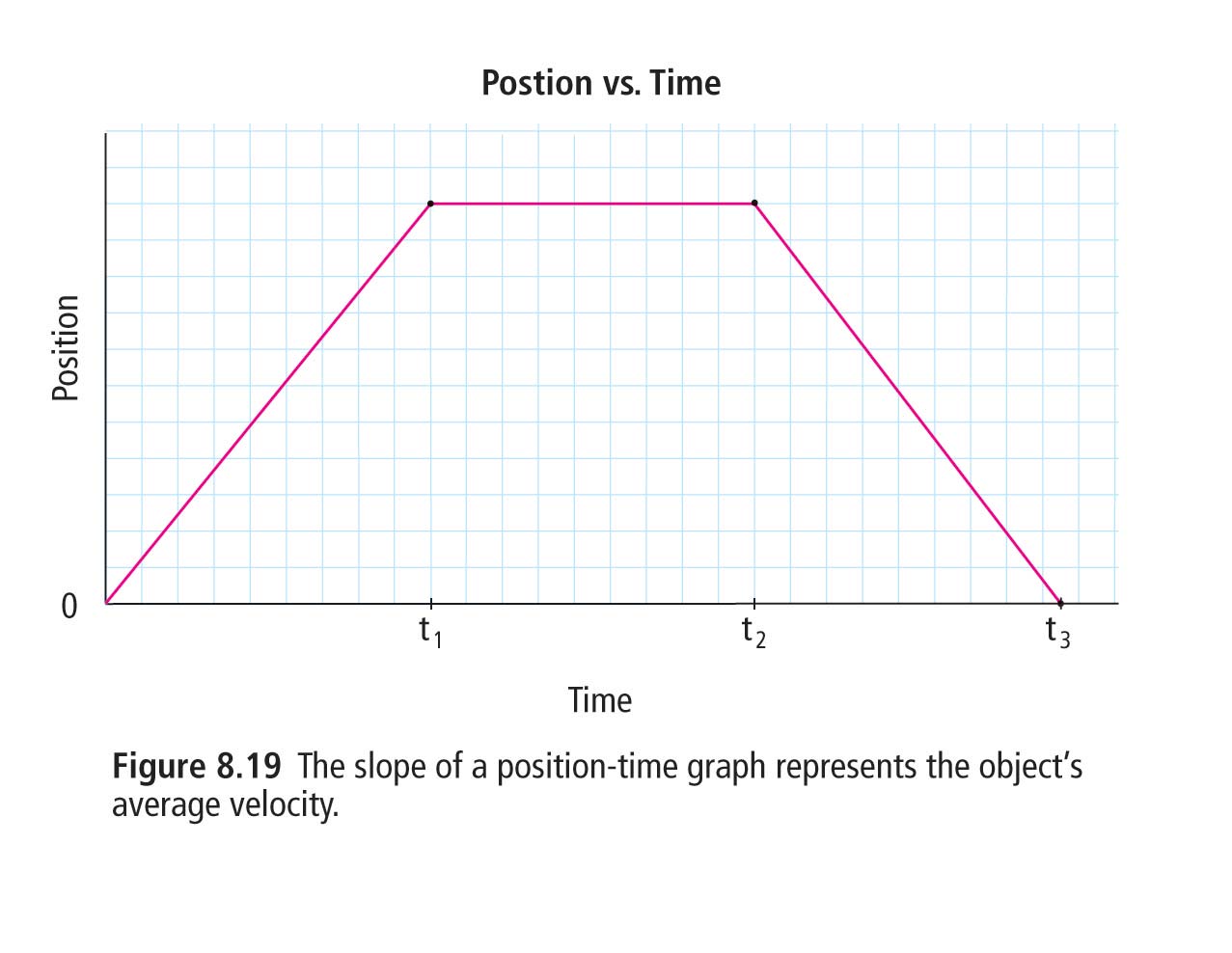 Unit conversion,